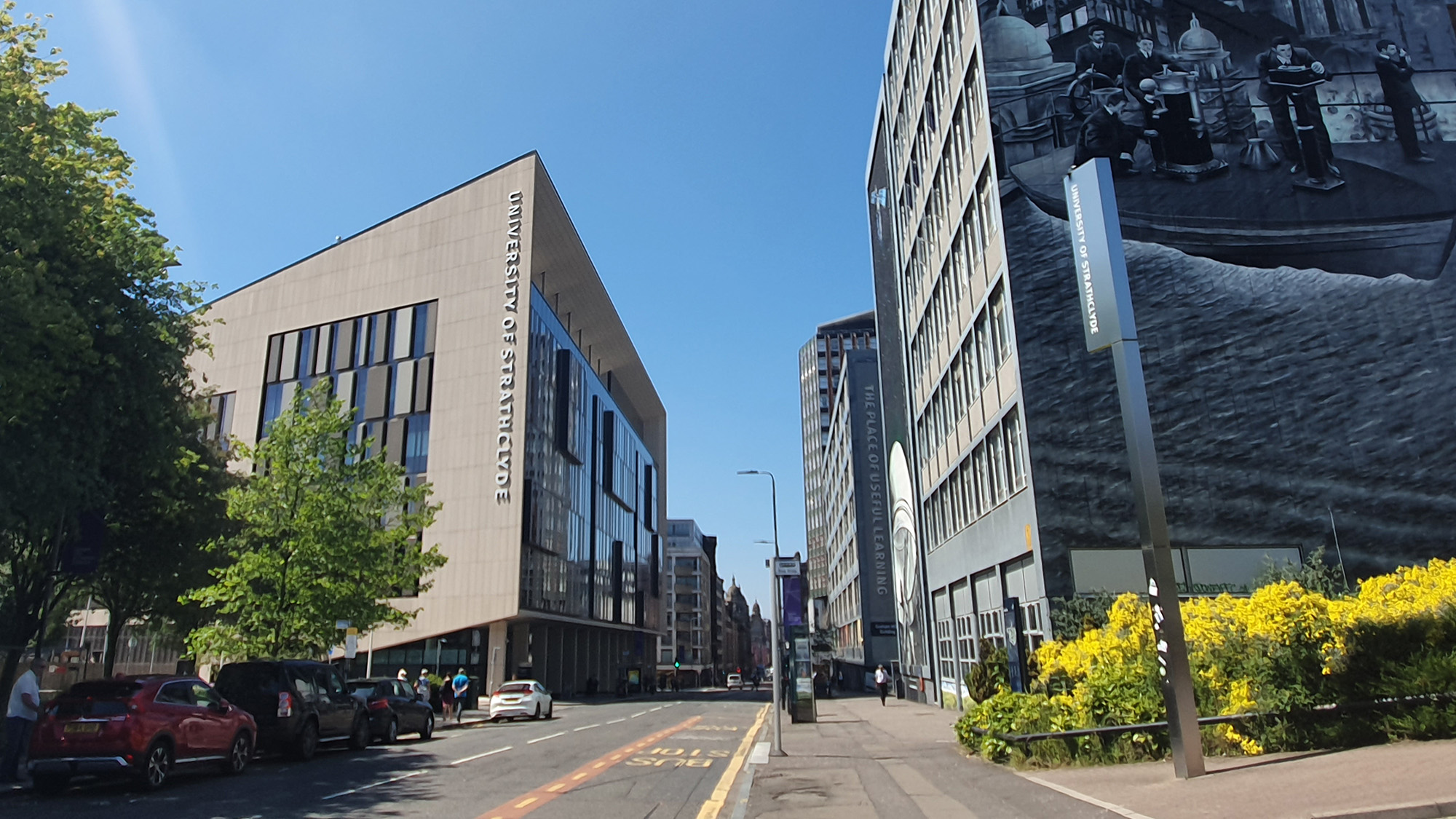 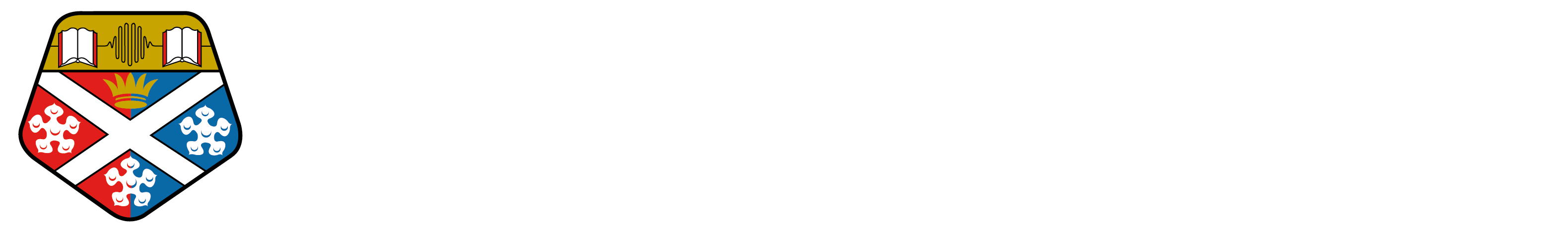 THE UNIVERSITY
OF STRATHCLYDE
X   THE PLACE OF USEFUL LEARNING
www.strath.ac.uk
1
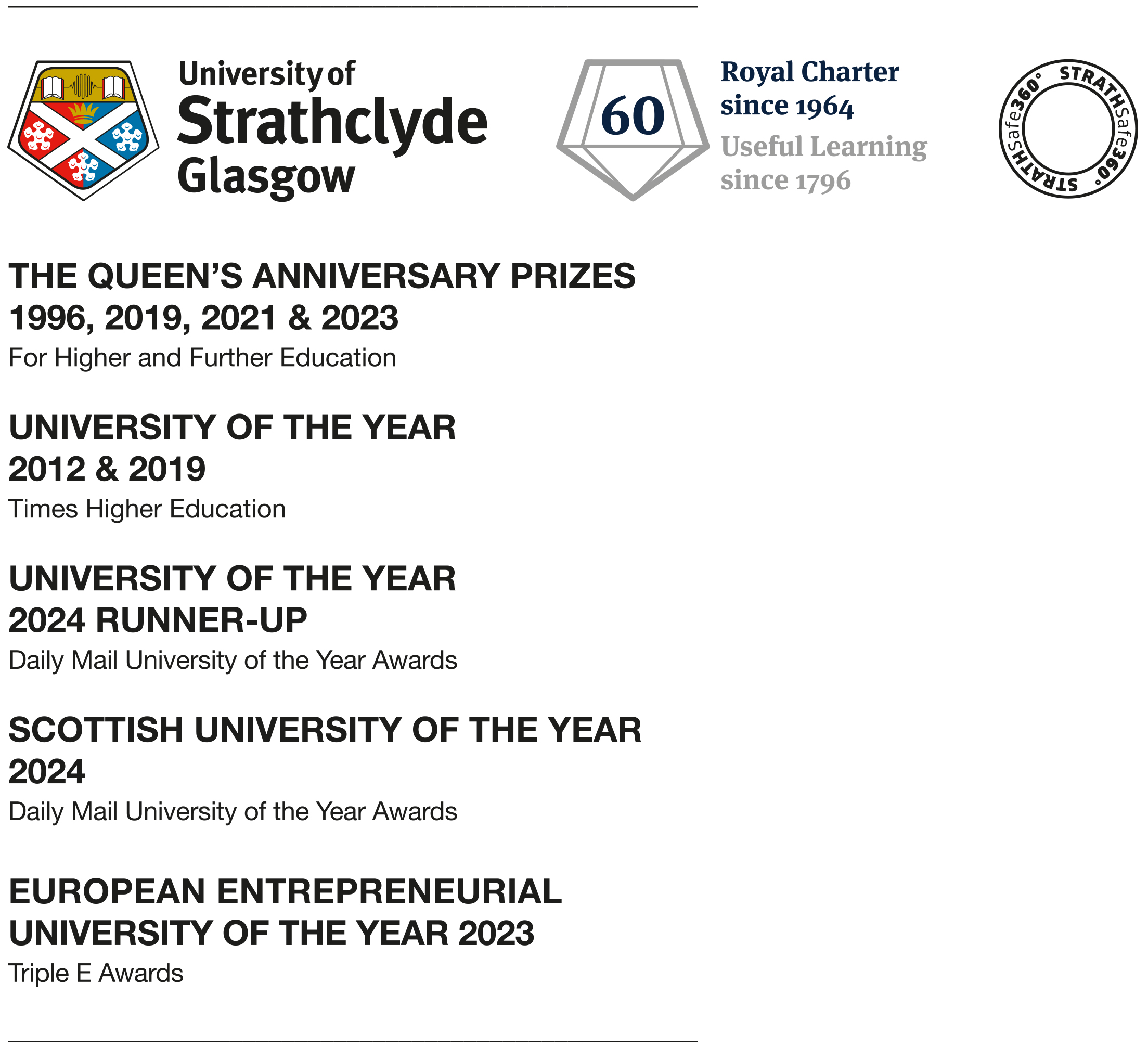 UNIVERSITY TEMPLATE
Select slide(s) from those provided and delete those that aren’t required.
3
4
5
6
7
8
9
10
11
12
13
14
15
16
17
18
19
X   THE PLACE OF USEFUL LEARNING
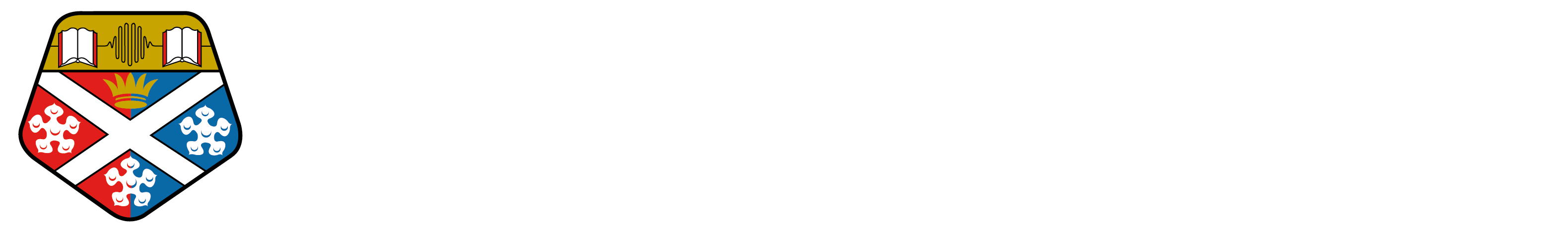 20